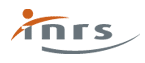 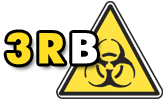 DEMARCHE DE PREVENTION
Principes généraux de prévention Loi du 31/12/1991
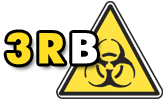 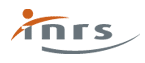 1/ Eviter les risques 
2/ Evaluer les risques qui ne peuvent pas être évités
3/Combattre les risques à la source
4/Adapter le travail à l’homme, en particulier en ce qui concerne la conception des postes de travail ainsi que le choix des équipements de travail et des méthodes de travail et de production, …réduire les effets de ceux-ci sur la santé.
5/ Tenir compte de l’état d’évolution de la technique
6/ Remplacer ce qui est dangereux par ce qui n’est pas dangereux ou moins dangereux
7/Planifier la prévention en y intégrant,…la technique,…l’organisation du travail,…les conditions de travail,…les relations sociales et l’influence des facteurs ambiants
8/ Prendre des mesures de protection collectives …priorité sur les mesures de protection individuelles
9/ Donner des instructions appropriées aux travailleurs
Prévention INTRINSEQUE
PROTECTIONS
INSTRUCTIONS
Suppression ou réduction des risques
On agit dans l’ordre sur:
1. La prévention intrinsèque
2. La protection collective
3. La protection individuelle
4. Les instructions aux opérateurs
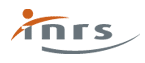 1/ Eviter les risquesNe pas exposer la personne = prévention intrinsèque
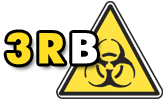 Danger = agent infectieux ou réservoir ou agent chimique
Remplacement d’une manipulation par un film
Sous-traiter le travail
manipulateur
dommage
= Dommage devient IMPOSSIBLE
[Speaker Notes: Remplacement par un film : ne garder que la personne]
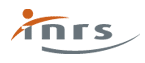 prévention intrinsèque  Réduire la présence de personnes
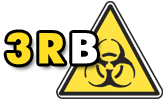 Danger = agent infectieux ou réservoir ou agent chimique
manipulateur
dommage
= On ne supprime pas le gravité du dommage mais on la rend plus improbable
[Speaker Notes: Ex: rotation des individus sur un même poste : évite les maladies professionnelles et diminue la probabilité du dommage car la personne est du coup moins exposé.]
2/ Evaluer les risques qui ne peuvent être évités = prévention intrinsèque
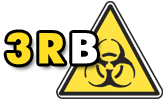 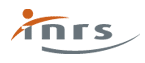 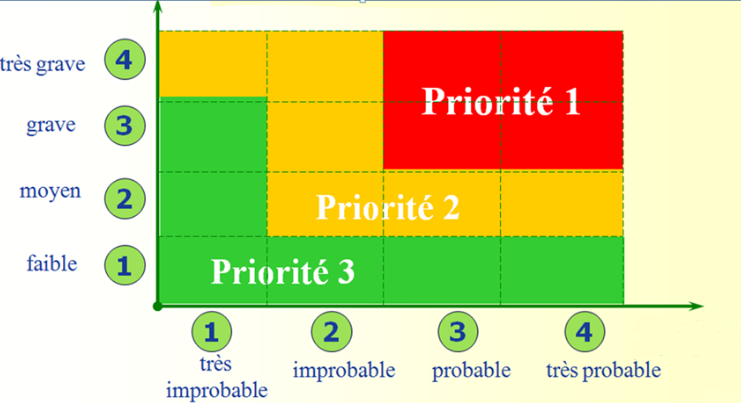 = réduire le risque de toute urgence
= réduire le risque dès que possible
= envisager de réduire le risque
[Speaker Notes: Intégrer diapo d’analyse
Puis diapo générale
Exemple d’évaluation sur le frottis sanguin]
3/ Combattre les risques à la source  = prévention intrinsèque
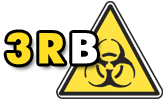 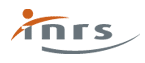 Si déplacement : utiliser des récipients fermés, des plateaux et chariots adaptés...
Si sang : petit volume/grand tube  avec bouchon couvrant.
Éviter de déplacer la source d’émission : mise à disposition de conteneurs à déchets proches du lieu de manipulation
Ne pas pipeter à la bouche
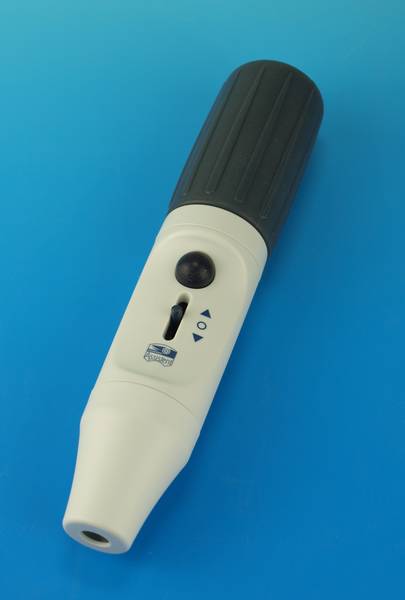 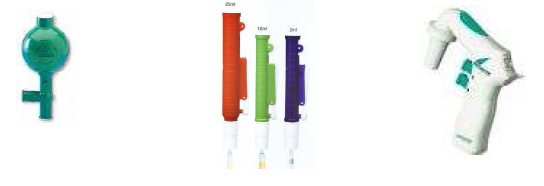 [Speaker Notes: Réduction du danger
Réduire la présence des personnes

Comment : c, d e f et g page 8]
Pour combattre les risques à la source lors d’une manipulation du sang, il faut :
Utiliser du sang testé provenant de l’EFS

Suivre les consignes de manipulation

Porter des gants pour risque biologique
Oui
Non
Non
Utiliser un sang testé pour les maladies connues permet de diminuer le risque de contamination
Mesures de prévention ne permettant pas de combattre la source
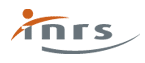 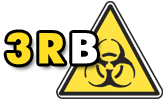 4/ Adapter le travail à l’homme  = prévention intrinsèque
Etat sanitaire, psycho-social, période d’apprentissage (compétences)…
Conception du laboratoire
Organisation du poste de travail (gaucher , droitier)
Travail assis
[Speaker Notes: Adapter la travail en fonction des compétences : élève, étudiant, technicien …]
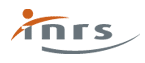 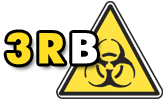 5/ Tenir compte de l’évolution de la technique  = prévention intrinsèque
Eliminer les mesures devenues obsolètes : réalisation d’un antibiogramme par écouvillonnage, utilisation d’une anse en plastique évitant le flambage, dosage éthanol par voie enzymatique …
Adapter les situations de travail aux progrès.
[Speaker Notes: Réduction du danger
Réduire la présence des personnes

Comment : c, d e f et g page 8]
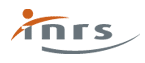 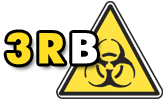 6/ Remplacer ce qui est dangereux par ce qui ne l’est pas ou ce qui est moins dangereux = prévention intrinsèque
Tenir compte de l’évolution des classements des agents biologiques et chimiques.
Elargir le « risque » infectieux aux « risques » toxinique, allergique et cancérogène.
[Speaker Notes: ex moisissure plus allergisante que infectieuse]
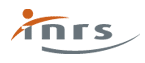 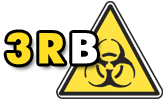 6/ Remplacer ce qui est dangereux par ce qui ne l’est pas ou ce qui est moins dangereux  = prévention intrinsèque
Danger = agent infectieux ou réservoir ou agent chimique
Remplacement d’un microorganisme de classe 2 
par un de classe 1
manipulateur
dommage
= Dommage devient IMPOSSIBLE
Remplacer S.pneumoniae par S.uberis
[Speaker Notes: Strptococcus pneumoniae classe 2 : s.ubiris est classe 1]
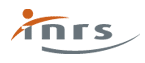 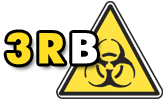 6/ Remplacer ce qui est dangereux par ce qui ne l’est pas ou ce qui est moins dangereux  = prévention intrinsèque
Produit corrosif
Produit
 irritant
Remplacement d’une solution corrosive
par une solution irritante
manipulateur
dommage
= REDUCTION de la gravité du Dommage
Pour les risques liés à la manipulation du sang, il faut :
Eliminer la manipulation du sang des programmes d’enseignements

Utiliser des automates
Oui/Non
Oui
L’automatisation peut supprimer des gestes à risque
C’est une possibilité ,si le diplôme ne nécessite pas cette compétence
Site 3RB : tests en situation
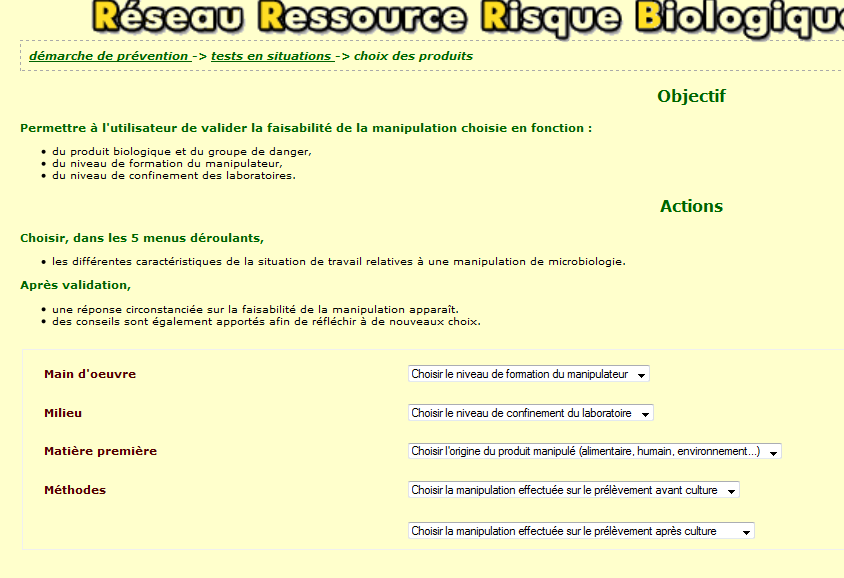 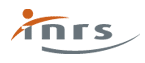 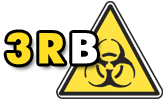 7/Planifier la prévention = prévention intrinsèque
Planifier la prévention en y intégrant, dans un ensemble cohérent : 
 la technique, 
 l’organisation du travail, 
 les conditions de travail, 
 les relations sociales, 
 l’influence des facteurs ambiants.
[Speaker Notes: - ex organisation de plusieurs manipulation dans le temps et par élève au sein d’une même séance : gestion du temps et de l’espace
- Traçabilité : tubes de sang correspondant à chaque élève]
Conception des laboratoires Arrêté du 16 Juillet 2007( Prévention intrinsèque)
La conception des laboratoires d’analyses biologiques (Brochure INRS référence ED 999);
L’aménagement interne des salles dédiées aux activités techniques (Cf. Brochure  INRS référence ED 999);
L’organisation du laboratoire doit être telle que les risques pour les manipulateurs et pour l’environnement soient minimaux. 
	
	L’arrêté du 16 juillet 2007 fixe les règles : LE NIVEAU DE CONFINEMENT DOIT ÊTRE ÉGAL OU SUPÉRIEUR AU GROUPE DE L’AGENT PATHOGÈNE UTILISÉ
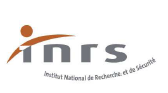 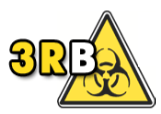 La conception des laboratoires d’analyses biologiques
Distinction entre les secteurs « propres », non exposés (secrétariat, bureaux, zones de repos) et les secteurs exposés où sont manipulés les produits biologiques et matériels souillés.

 Principe de la « marche en avant du sale vers le propre », sans possibilité de retour.
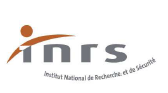 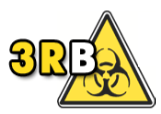 Salles dédiées aux activités techniques « biologiques »
Séparées des autres locaux par au moins une porte vérouillable ;
Accès limité aux seuls travailleurs autorisés ;
Signalisation par le pictogramme « danger biologique ».

Ventilation via un dispositif mécanique ;
Présence d’une fenêtre d’observation permettant de voir les occupants ;
Moyens de communication avec l’extérieur (ex : téléphone) ;
Vestiaire séparé.
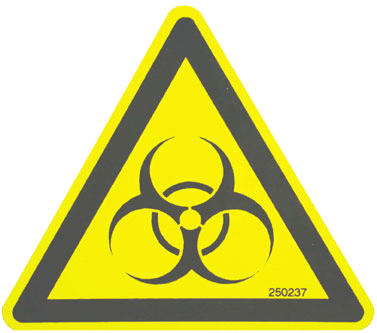 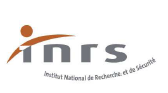 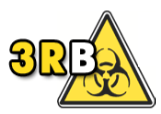 L’aménagement interne des salles dédiées aux activités techniques « biologiques »
Surfaces des paillasses imperméables à l’eau, résistantes aux acides, bases, solvants et désinfectants ;
Lave –mains à déclenchement non manuel ;
Poste de Sécurité Microbiologique (PSM) pour y pratiquer toutes les opérations pouvant générer des bioaérosols
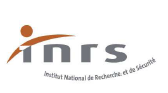 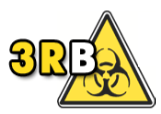 Laboratoire de niveau de confinement 2
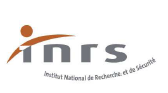 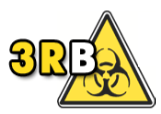 Laboratoire de niveau de confinement 3
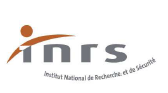 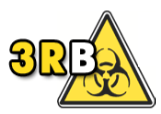 8/ Prendre des mesures de protection collective en priorité sur les mesures de prévention individuelle
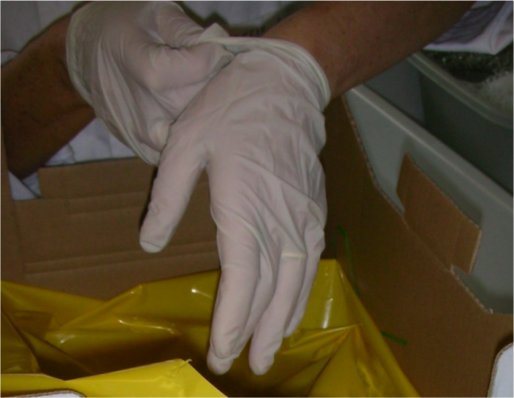 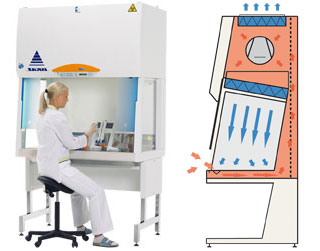 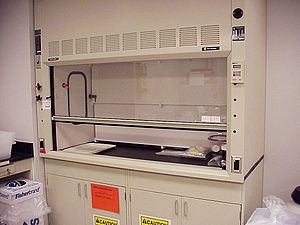 PSM
Sorbonne
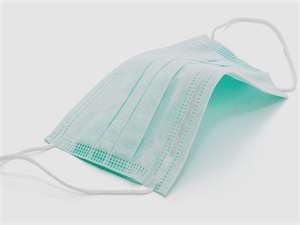 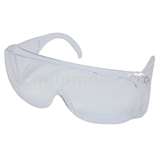 EPC
= Prioritaire
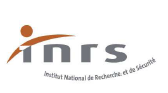 EPI
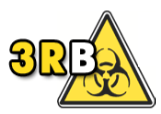 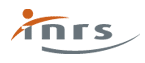 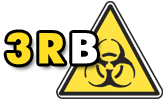 8/- Prendre des mesures de protection =préventions extrinsèques
Equipements de protection collective : EPC
PSM plutôt que masque
Sorbonne et distributeur automatique
Equipements de protection individuelle : EPI
 lorsque les EPC sont insuffisants, 
 pour une tâche d’une durée très courte.
[Speaker Notes: - ex organisation de plusieurs manipulation dans le temps et par élève au sein d’une même séance : gestion du temps et de l’espace
- Traçabilité : tubes de sang correspondant à chaque élève]
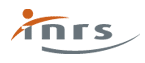 Protection collective « Protéger les personnes du danger »
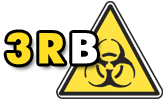 personne
Danger = agent infectieux ou réservoir ou agent chimique
personne
Dommage
dommage
= La probabilité de l’apparition du dommage est diminuée mais reste possible
[Speaker Notes: PSM]
Equipements de protection collective
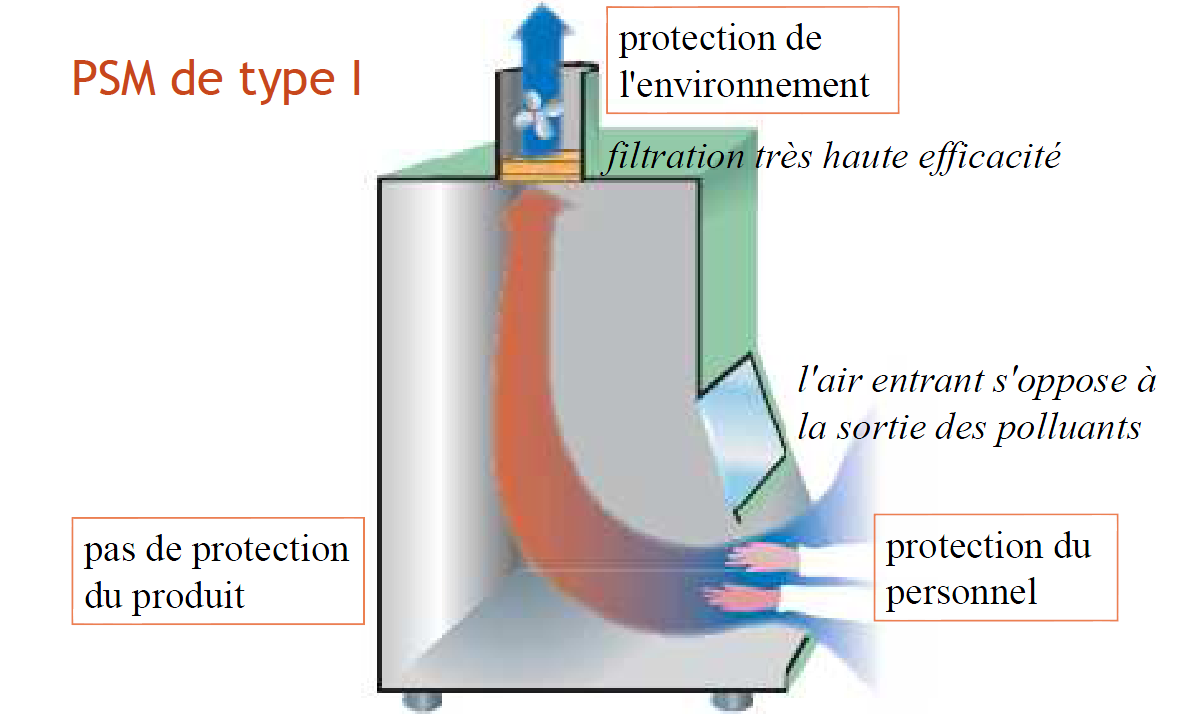 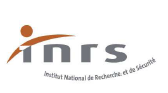 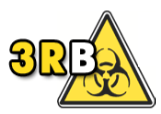 Equipements de protection collective
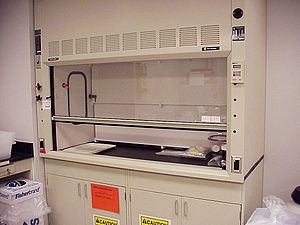 Sorbonne avec extraction vers l’extérieur
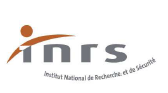 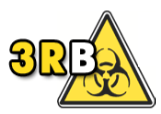 Equipements de protection collective
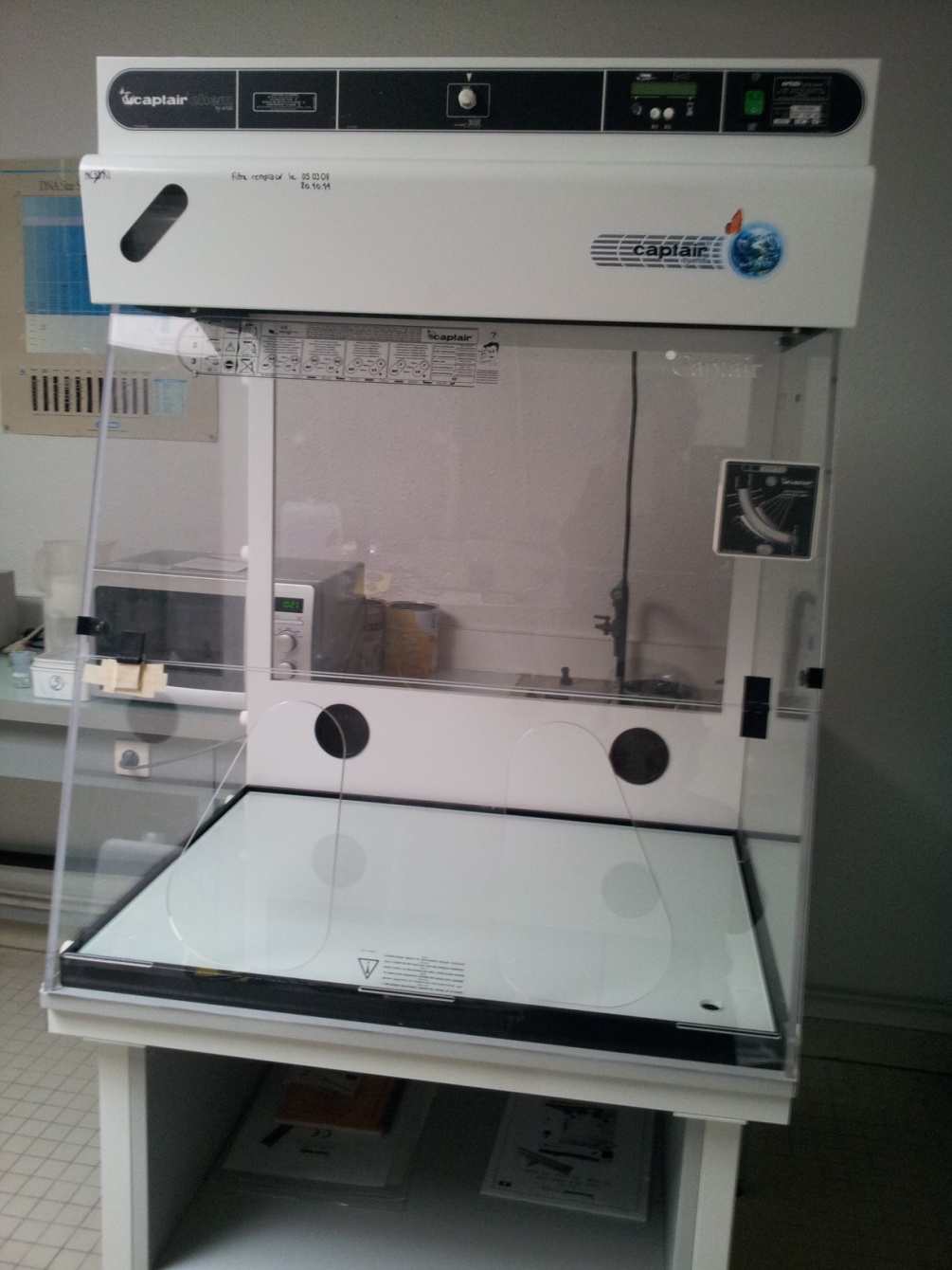 Hotte aspirante à filtration
Spécificité des filtres
saturation
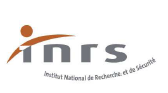 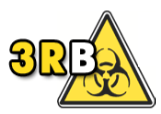 Equipements de protection collective
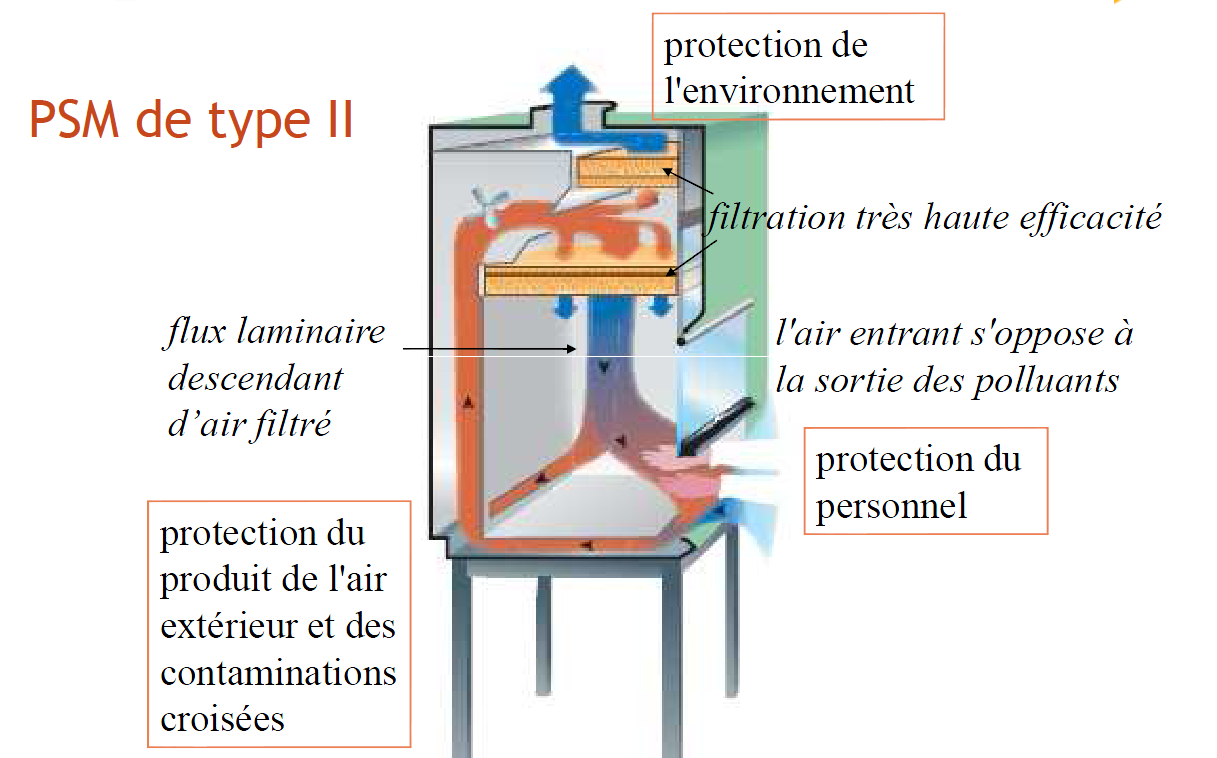 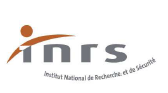 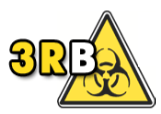 Equipements de protection collective
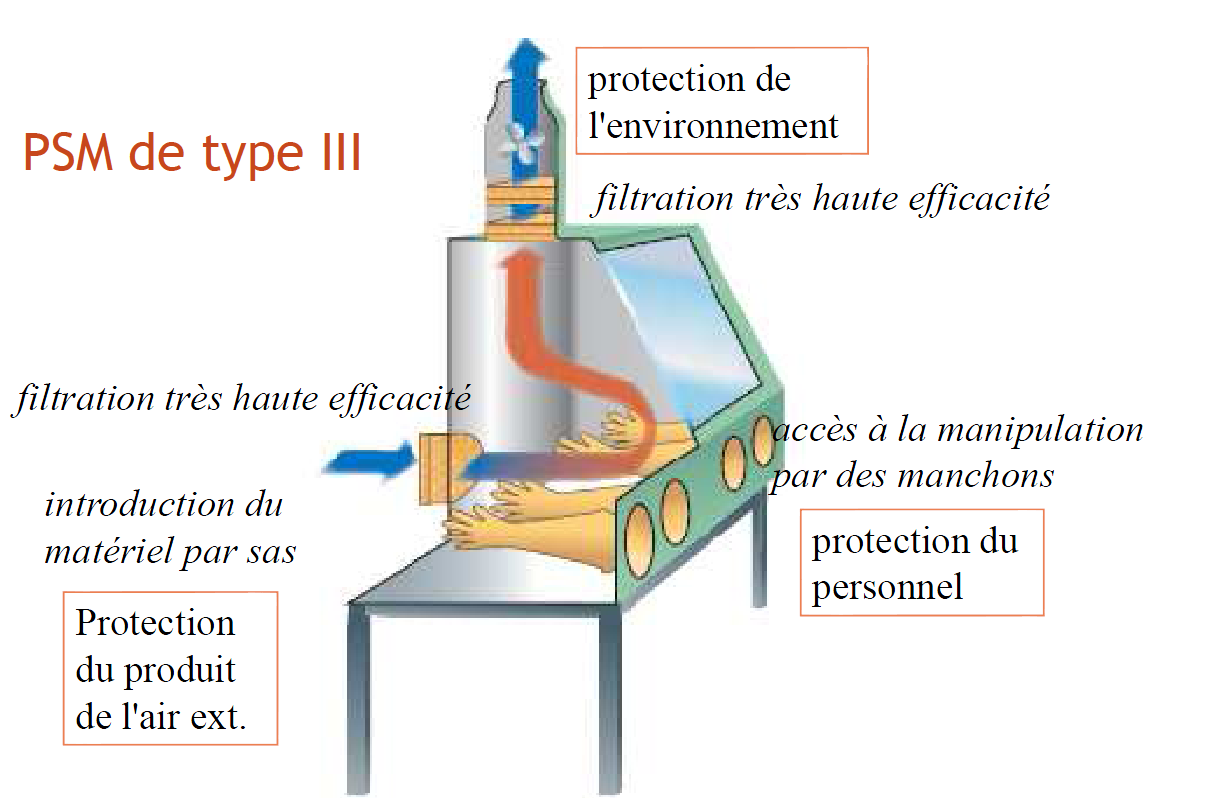 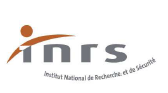 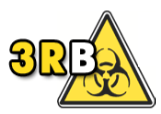 Maintenance par l’utilisateur
Vérification visuelle de l’état physique du matériel (propreté, fissure, déformation, oxydation, fixation des éléments de protection..)
Vérification de l’état fonctionnel des éléments concourant au travail(bruit, vibrations, dispositifs de protection..)
Etat des indicateurs (manomètres, voyants, …), inscriptions
vendredi 4 septembre 15
risques biologiques
31
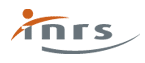 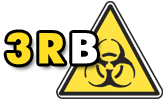 Protection individuelle « Protéger une personne du danger »
Danger = agent infectieux ou réservoir ou agent chimique
manipulateur
dommage
= même probabilité d’apparition d’un dommage mais réduction de la gravité
[Speaker Notes: EPI = écran de protection, projection toujours aussi probable mais protégé donc moins grave.]
Equipements de protection individuelle
= Ecran protecteur pour la personne
Blouse
Gants 
Masque
Lunettes
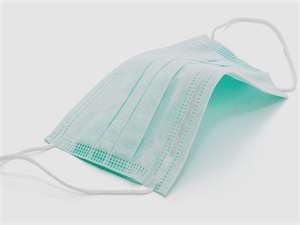 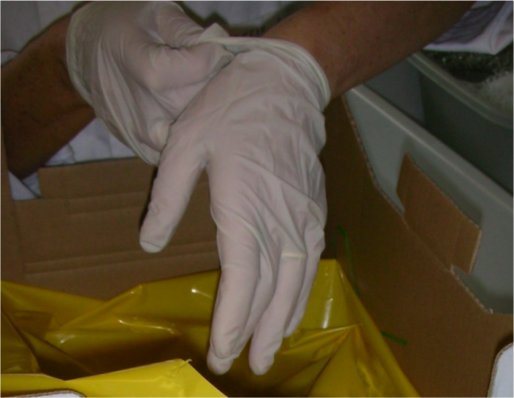 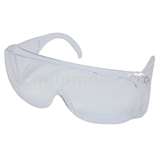 Masques  contre le risque biologiqueINRS référence ED105
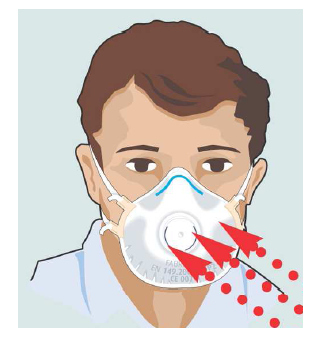 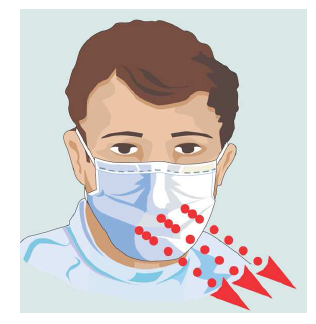 Masque chirurgical
Appareil de protection respiratoire (=EPI)
Les appareils filtrants : une pièce faciale en contact avec le visage + un dispositif de filtration anti-aérosols (0,6µm) de différentes efficacités ;

Les appareils isolants qui sont alimentés en air respirable à partir d’une source contaminée .
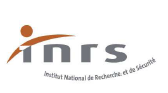 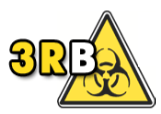 [Speaker Notes: Animation INRS sur la mise en place des masques
Marquage obligatoire CE
Masque chirurgical = dispositif médical pas EPI]
Appareil de protection respiratoire « filtrants »
La classe d’efficacité
P1 ou FFP1
P2 ou FFP2
P3 ou FFP3
Numéro et année de la norme (EN 149:2001 pour les appareils filtrants jetables contre les aérosols)
Marquage CE
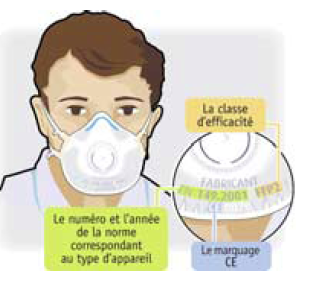 Fiche INRS ED 105
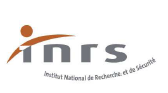 Les gants
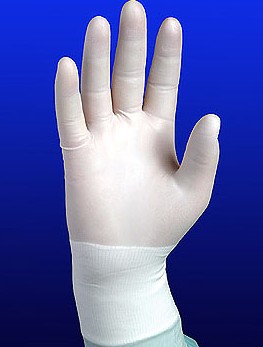 Gants appropriés à la manipulation.
Au laboratoire ou en milieu médical, gants :
	- soit en latex, 
	- soit en nitrile (allergie au latex) (demandera connaissance d’allergie)
	- non poudrés et dits hypoallergéniques (les plus pauvres possibles en protéines)
	- conforme à la norme EN 374 et muni du label CE
	

Toujours port de 2 gants

Changement périodique (imposée par transpiration ou détérioration plus ou moins visible du gant) (toutes les 20 min par ex.). 
Bonne désinfection des mains avant l’utilisation vu le risque de multiplication en milieu humide.

Intérêt des gants :
	- éviter la contamination des mains
	- éviter la sortie des agents pathogènes portés par les gants après la manipulation à condition de les retirer et de les traiter comme déchets infectieux.

Nécessité de :
	- veiller au bon retrait du gant
	- se laver les mains juste après le retrait du gant
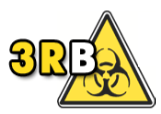 36
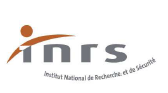 Gants « risque biologique »
Les gants médicaux et les gants de protection (EPI) relevant de la directive 89/686/CEE.

Les gants de protection contre les mico-organismes sont à usage unique et  peu épais, ils comportent un marquage CE :  
N° de la norme EN 374 (EN 420)et pictogramme. 

Ils  peuvent être en latex (caoutchouc naturel), néoprène ou nitrile (caoutchoucs de synthèse), vinyle (PVC) ou polyéthylène (PE).
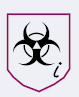 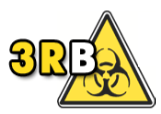 Fiche INRS ED 118
Recommandations pour l’usage des gants contre le risque biologique
Il existe des microporosités même à l’état neuf et la perméabilité des gants augmente lors de l’usage:
changer fréquemment de gants, 
se laver les mains après retrait des gants (sans se contaminer les mains) ,
choisir les matériaux en fonction de l’usage (vinyl pour usage court et latex naturel ou synthétique pour une utilisation plus longue). 

Pour les actes à risque élevé d’exposition, la protection des mains peut-être améliorée par un double gantage.
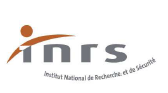 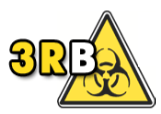 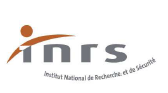 Gants « risque chimique »
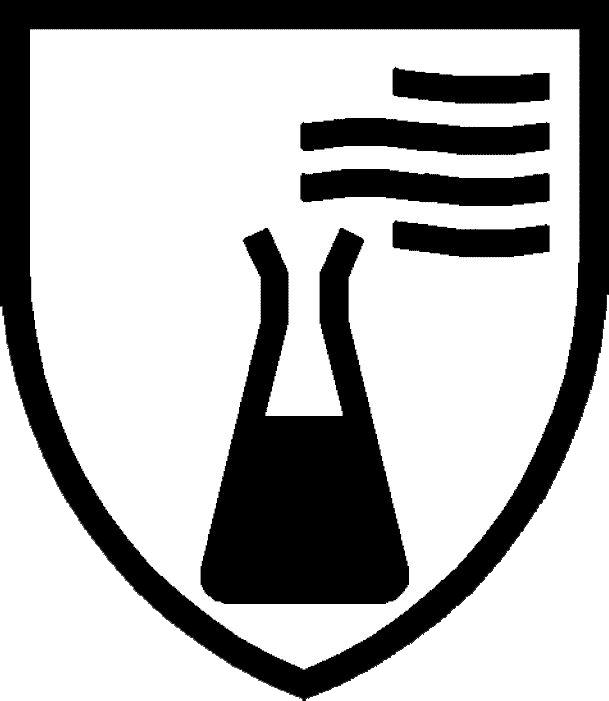 L’épaisseur permet de distinguer les gants jetables (épaisseur < 0,2 mm) des gants réutilisables plus épais.

Les longueurs des manchettes sont variables.

La matière du gant est différente suivant le produit utilisé (latex, néoprène, nitrile …) (Cf. Tables de résistance).
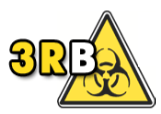 Fiche INRS ED 112
Recommandations pour l’usage des gants réutilisables  contre le risque chimique
Laver les gants après chaque utilisation et avant leur retrait. 
se laver les mains après retrait des gants .
Ne pas partager ses gants.
Changer de gants si signes de vieillissement ou de dégradation.
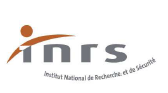 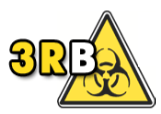 Moment du port des gants
Uniquement au moment des gestes à risques après une analyse des risques :
 manipulation de produits susceptibles de contenir des germes à transmission cutanéo-muqueuse et blessure aux mains
Manipulation de produits susceptibles de contenir des germes traversant la peau saine.
vendredi 4 septembre 15
risques biologiques
41
Synthèse 3RB sur le port des gants (suite)
Gants d’usage courant (latex ou nitrile)  = gants pas particulièrement inflammables mais leur utilisation près d’un bec chauffant peut majorer la gravité d’une brûlure.

Choix de la nature des gants : à effectuer en fonction des produits manipulés, comme l'indiquent les documents ED 118 et ED 112, disponibles sur le site www.inrs.fr.
04/09/15
risques biologiques
42
Gestes à risques en microbiologie nécessitant le port de gants
Prélèvement d’un échantillon directement à partir d’un produit pathologique (risque de germes de groupe 3)

Ouverture des flacons d’hémocultures
Port de gants sous PSM
vendredi 4 septembre 15
risques biologiques
43
Gestes à risques en biochimie nécessitant le port de gants
Ouverture de tubes contenant du sérum
Dépôt de sérum, de plasma ou d’hémolysat lors d’électrophorèse
Les prélèvements de sérum ou de plasma ne nécessitent pas le port de gants si :
 faible volume de produit dans un tube plastique
 prélèvement réalisé à l’aide d’une pipette automatique à cône éjectable
vendredi 4 septembre 15
risques biologiques
44
Gestes à risques en hématologie nécessitant le port de gants
Toute manipulation de sang et de dérivés humains, notamment :
Ouverture de tubes
Mise en Unopette
Réalisation d’un frottis sanguin
Dosage de l’hémoglobine
Electrophorèse de l’hémoglobine
vendredi 4 septembre 15
risques biologiques
45
Port des lunettes de protection
Peut être envisagé pour toute manipulation présentant des risques d’exposition par projection d’échantillons potentiellement contaminés (débouchage des tubes à bouchon entrant, agitation au vortex, stérilisation des anses au bec bunsen…)  





Porter des lunettes de protection même lors de :
port de lunettes de vue 
port de lentilles (le port de lentilles augmente le risque d'infection en cas de projection oculaire, le produit restant au contact avec les yeux du fait de la présence des lentilles).

Choisir des lunettes de protection se fait selon plusieurs critères décrits dans le document ED 798, disponible sur le site www.inrs.fr.
Risque de projection oculaire évité par :
- l’utilisation d’anses stériles à usage unique
- le travail sous PSM (poste de sécurité microbiologique),
04/09/15
risques biologiques
46
La fluidification d’un crachat avant analyse peut se faire :
Dans la zone stérile d’un bec chauffant
Dans la zone stérile d’un bec chauffant avec gants et lunettes
Dans la zone stérile d’un bec chauffant avec masque
Sous PSM avec gants
Sous PSM sans gants
Non
Non
Non
Oui
Non
Protection contre la contamination aéroportée collective mais pas de protection contre contamination cutanée
Protection contre la contamination aéroportée individuelle mais non collective
Protections collective aéroportée + individuelle cuntanée
Pas de protection contre la contamination aéroportée
Pas de protection contre la contamination aéroportée + risque de brûlure
Comment prendre en compte et prévenir le risque biologique pour la mise en place des TP de biologie (microbiologie, hématologie, immunologie, biochimie)
Lors de la conception des séquences
Lors de la réalisation des séquences
1- Questions à se poser en début d’année 
	Surveillance médicale
	Nature et origine des produits à manipuler
	Conformité des locaux et matériel nécessaire

2- Questions à se poser pour chaque TP
	Questions lors de la préparation du TP
	Questions pendant le TP
	Questions à la fin du TP
49
1- Questions à se poser en début d’année
vendredi 4 septembre 15
risques biologiques
50
1-1- Surveillance médicale
vendredi 4 septembre 15
risques biologiques
51
Les élèves ont-ils les vaccinations obligatoires ?


Doit on donner les premiers soins, si nécessaire, et peut on avoir accès à une trousse de secours ?
vendredi 4 septembre 15
risques biologiques
52
Le décret n°94-352 du 4 mai 1994 prévoit : 

Une surveillance médicale en fonction des agents auxquels les personnes sont exposées,

La mise en place d’un dossier médical à conserver 10 ans après la cessation de l’exposition,

La vaccination, quand elle existe, en fonction des législations nationales.
vendredi 4 septembre 15
risques biologiques
53
Vaccinations obligatoires
Pour tous les élèves
DT coq polio et BCG (recommandé pour les enfants fortement exposés)
Pour les élèves de terminale STL ou autres manipulant du sang humain
Vaccination contre le VHB
Pour les étudiants du BTS ABM
Vaccination contre le VHB 
Typhim (injection Ag Vi)
Vaccination par le BCG (même ancienne) exigée à l’embauche attestée :
Soit par la preuve écrite de la vaccination
Soit par une cicatrice vaccinale (attestée par une IDR à 5 unités)
vendredi 4 septembre 15
risques biologiques
54
Vaccinations recommandées
Pour les étudiants du BTS Métiers des eaux
Vaccination contre l’hépatite A
Vaccination contre la leptospirose


Pour les étudiants du BTS ABM
Vaccination contre l’hépatite A
04/09/15
risques biologiques
55
Vérification des carnets de vaccination :
L’infirmière (et non l’enseignant)


Manipulation de l’élève seulement lorsque l’infirmière a indiqué que les vaccinations sont effectivement à jour.
vendredi 4 septembre 15
risques biologiques
56
Premiers soins et trousse de secours
Extrait du BO HS du 6/01/2000 :
	« Il appartient à chacun de porter secours à toute personne en danger. Mais attention : ne pas se substituer à l’infirmière. »
	Doivent être présentes des consignes précises et affichées sur la conduite à tenir en cas d’urgence
Nécessité que les professeurs aient accès à la formation SST
 Nécessité que soit disponible dans le laboratoire une trousse minimale de secours
 Nécessité de connaître la conduite à tenir au sein de l’établissement  en cas d’urgence
vendredi 4 septembre 15
risques biologiques
57
Contenu de la trousse de secours minimale
Un antiseptique non périmé, si possible en dosette à usage unique (Hexomedine 1/100)

Compresses stériles

Pansements

Gants
vendredi 4 septembre 15
risques biologiques
58
Tout incident (blessure, brûlure…) survenant à un élève doit :

Être traité par l’infirmière (soins appropriés, inscription sur le registre de l’infirmière)
Être communiqué à la famille par le biais du carnet de correspondance.
vendredi 4 septembre 15
risques biologiques
59
1-2- Origine des produits manipulés
vendredi 4 septembre 15
risques biologiques
60
Sang
Origine)  
EFS (convention cadre officielle EFS, lycée)
Document accompagnateur : 
Bordereau validant sa séro-négativité (à archiver)
Répartition :
Assurée par un technicien portant des gants
Contenant : 
tube plastique ouvert en pré bac avec petit volume (<0,5 mL)
tube parfois fermé en post bac
Etablissement d’un cahier de suivi (traçabilité)
vendredi 4 septembre 15
risques biologiques
61
Transport du sang (et de tout produit biologique)
Respect de la réglementation (arrêté du 1 juin 2001 modifié) : utilisation d’un système de triple emballage

Récipient primaire contenant le produit (étanche)
Emballage secondaire (étanche avec matériau absorbant et de rembourrage pour caler le (ou les) récipient(s) primaire(s) 
Emballage extérieur (protection supplémentaire) 
de taille minimale de 10 cm 
de poids brut total <15 kg
devant porter l'étiquette de danger biologique
vendredi 4 septembre 15
risques biologiques
62
Souches microbiennes : nature
En seconde, STL et ST2S :
Microorganismes de classe 1

Autres classes
Microorganismes de classe 2 (Arrêté du 18 juillet 1994 et ses avenants du 17 avril 1997 et du 30 juin 1998) à l’exception de ceux interdits par la circulaire de 1973

Attention : 
	- veiller à tenir compte du niveau d’apprentissage et de l’habileté gestuelle des élèves
	- souches multi-résistantes proposées uniquement aux étudiants de BTS ABM en 2ème année après un apprentissage sérieux avec mesures de prévention pour éviter toute dissémination car immunodépression non documentée pour étudiants, personnel et leur entourage familial .
vendredi 4 septembre 15
risques biologiques
63
Circulaire du 8 août 1973 : souches interdites
Bacillus anthracis;
Clostridium botulinum;
Espèce Brucella;
Espèce Leptospira;
Francisella tularensis;
Mycobacterium tuberculosis ;
Mycobacterium bovis;
Neisseria meningitidis;
Pasteurella pestis;
Pseudomonas mallei;
Pseudomonas pseudo-mallei;
Salmonella typhi;
Treponema pallidum;
Vibrio cholerae.
04/09/15
risques biologiques
64
Souches microbiennes : origine
Circulaire du 8 août 1973 :  
 Institut Pasteur
Laboratoires de microbiologie des UER (unités d’enseignement et de recherche) médicales ou pharmaceutiques
Laboratoires de microbiologie des écoles nationales vétérinaires
Laboratoires de microbiologie des hôpitaux d’instruction des armées

Autre possibilité :  
Eventuellement d’un autre lycée (à condition d’assurer une bonne traçabilité)
vendredi 4 septembre 15
risques biologiques
65
Souches microbiennes : traçabilité
Lors de leur commande (même à un autre établissement) 

A la réception 
	
Lors des repiquages successifs 

Lors de l’utilisation
vendredi 4 septembre 15
risques biologiques
66
Traçabilité à la commande
Demande écrite de l'établissement scolaire, signée par le professeur responsable du souchier ou par le chef de travaux, contresignée par le chef d'établissement

Information de l'organisme dispensateur sur l'utilisation des souches (classe, nature du TP, niveau de compétence technique des élèves, mesures de prévention en vigueur dans les laboratoires)
04/09/15
risques biologiques
67
Traçabilité à la réception
Inscription de toutes les caractéristiques dans un registre de souches au lycée
04/09/15
risques biologiques
68
Traçabilité lors des repiquages successifs
Bien conserver la référence et les caractéristiques (sensibilité aux antibiotiques)
04/09/15
risques biologiques
69
Traçabilité lors de l’utilisation
Cahier de suivi afin de pouvoir savoir, lors de chaque TP,  quel élève a manipulé quelle souche
04/09/15
risques biologiques
70
Produits pathologiques : origine
CHU (uniquement) 
Nécessité d’une demande écrite précisant les conditions d’utilisation (classe/TP) signée par le chef de travaux ou l’enseignant responsable et contresignée par le chef d’établissement
Nécessité d’archiver tous les documents (courriers, date d’utilisation, références communiquées des échantillons)
Nécessité de détruire les souches isolées du produit
vendredi 4 septembre 15
risques biologiques
71
Produits pathologiques : utilisation
Nécessité de les utiliser en BTS ABM (finalité professionnelle)

A ne plus utiliser en STL et ST2S (finalité non professionnelle)

 Nécessité d’une analyse des risques :
Ne les donner qu’à des étudiants capables d’une bonne manipulation
Si présence de germes à pathologie respiratoire, (peu de chances dans selles et urines) : manipulation sous PSM
vendredi 4 septembre 15
risques biologiques
72
Selles   parasitées
Solution fixatrice et conservatrice : eau formolée :
- à 5% pour les selles fermes
- à 10% pour les selles pâteuses
- à 20% pour les selles contenant des œufs d’helminthes

L’eau formolée détruit un certain nombre de parasites (exception : œufs d’helminthes et notamment d’ascaris résistants)
vendredi 4 septembre 15
risques biologiques
73
Technique de conservation des selles
Triturer la selle (1 volume de selles pour 3 volumes d’eau formolée)
Tamiser sur un tamis métallique
Laisser sédimenter 1 min
Verser le surnageant dans un flacon hermétique et compléter avec la solution fixatrice.
vendredi 4 septembre 15
risques biologiques
74
Cellules : origine et nature
Cellules commercialisées

Cellules de lignées continues éloignées de l’espèce humaine si possible

Traçabilité obligatoire (comme pour les souches microbiennes)
vendredi 4 septembre 15
risques biologiques
75
Autres matériels :
Choix le plus possible de matériel à usage unique et en plastique (pipettes plastique, anses plastiques pour des gestes particulièrement à risques, dispositif d’étirement du sang….)
Si utilisation d’eppendorfs pour sang ou sérum : les donner ouverts aux élèves ou les ouvrir au moment de la manipulation avec des gants (en terminale)
vendredi 4 septembre 15
risques biologiques
76
Centrifugeuses et cuves délectrophorèse
Conformité obligatoire (centrifugeuse : existence d’un dispositif d’enclenchement empêchant tout fonctionnement si couvercle non verrouillé)
Vérification annuelle des centrifugeuses
Centrifugation de produits potentiellement contaminés : utilisation de nacelles étanches à l’aide de couvercles vissés ou encliqués.
vendredi 4 septembre 15
risques biologiques
77
L’autoclave
Idéal au moins 2 autoclaves : un autoclave pour le propre, un autoclave pour le sale 
Utilisation uniquement par du personnel formé
Obligation :
 d’une vérification annuelle par un organisme agréé (affichage obligatoire en fournissant la preuve)
d’une épreuve décennale
Attention : l’autoclave ne détruit pas les germes (réduction du nombre de germes). Fausse protection : si pathogènes concentrés (sur boîte de Petri par ex), élimination par DASRI
78
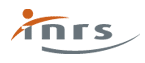 9/ Donner des instructions appropriées aux travailleurs
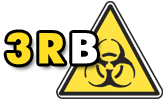 Formation pour intégrer la prévention dans les pratiques professionnelles.
Information sur l’organisation du travail, les tâches à accomplir, les risques et les moyens de se prémunir …
Vérification que les informations sont effectivement connues et maîtrisées.
[Speaker Notes: Formation en début d’année
Informations en début de chq séance]
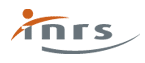 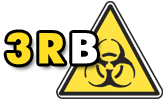 Instructions Information de la personne
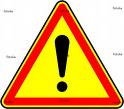 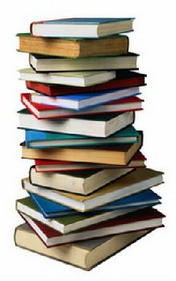 Danger = agent infectieux ou réservoir ou agent chimique
manipulateur
dommage
= Efficacité très limitée
[Speaker Notes: Ex: rotation des individus sur un même poste : évite les maladies professionnelles et diminue la probabilité du dommage car la personne est du coup moins exposé.]
De part l’obtention d’un concours, le personnel de laboratoire :
Est déjà formé à la gestion des risques biologiques

Doit recevoir une formation avant de manipuler

Doit recevoir une formation régulière
Non
Oui
Oui
Une formation n’est pas obligatoire pour l’obtention du concours. Mais les compétences peuvent être évaluées lors du concours.
Validation des acquis + formation + formation continue
Pour combattre les risques d’une manipulation du sang, il faut :
Suivre les consignes de manipulation

Utiliser du sang testé provenant de l’EFS

Porter des gants pour risque biologique
Oui
Oui
Oui
« Maitrise » de la source + EPI + instructions
Rompre la chaîne de transmission
Agir sur le réservoir d’agents
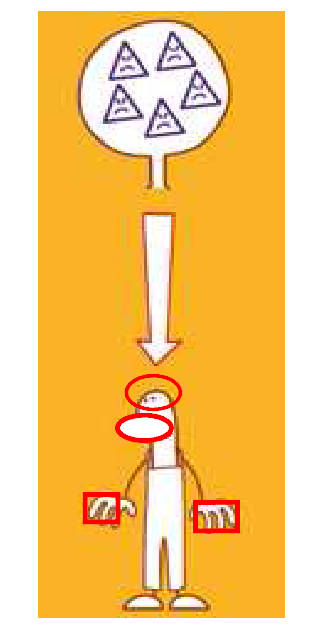 Souvent  impossible car l’agent biologique est l’agent de l’étude.
Exemple : désinfection d’une paillasse, décontamination
= prévention intrinsèque
Agir sur la transmission des agents biologiques
= prévention intrinsèque + EPC (PSM)
Agir au niveau du salarié
= prévention intrinsèque (Hygiène) + EPI
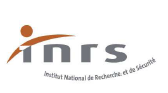 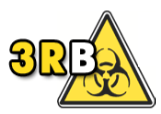 Rompre la chaîne de transmission digestive
Pipetage à la bouche interdit = système d’aspiration,
Ne pas mettre les mains souillés à la bouche
 lavage soigneux des mains…
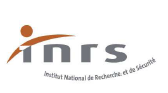 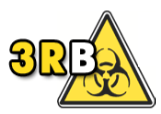 [Speaker Notes: Bien au point mais pensé il y a qqs années]
Rompre la chaîne de transmission respiratoire
Eviter la formation de bio aérosols (particules microscopiques liquides ou solides, détachées d’un produit sous l’action de forces mécaniques),
Eviter le flambage = utilisation d’instruments stériles



Privilégier le travail sous PSM
…
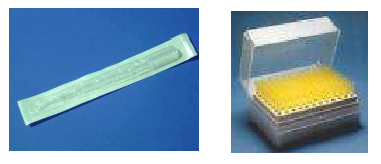 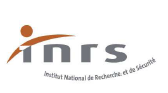 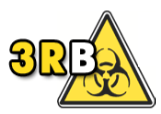 [Speaker Notes: A privilégier : point faible
Discussion sur le bec bunsen!]
Rompre la chaîne de transmission cutanéo-muqueuse
Contamination résultant le plus souvent par une piqûre ou une coupure = privilégier le matériel plastique 
Eviter aérosols !!
Utilisation de gants, lunettes de protection
…
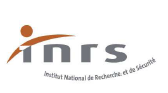 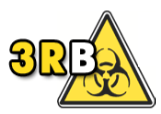 [Speaker Notes: Je ra]
Les bonnes pratiques de laboratoire Arrêté du 16 Juillet 2007
Port de vêtements de protection différents des vêtements de ville et réservés aux salles dédiées aux activités techniques.
Organisation du travail et procédures : Utilisation d’un Poste de Sécurité Microbiologique, décontamination …
Equipements de protection individuelle (EPI) adaptés : gants, masques, lunettes de protection, surchaussures …
Règles d’hygiène : lavage des mains, interdiction de manger, boire, …
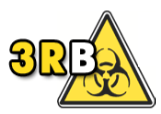 [Speaker Notes: Pour info: elles sont données dans l’arrêté du 16 juillet 2007]
Site 3 RB : ressources : analyse de protocoles
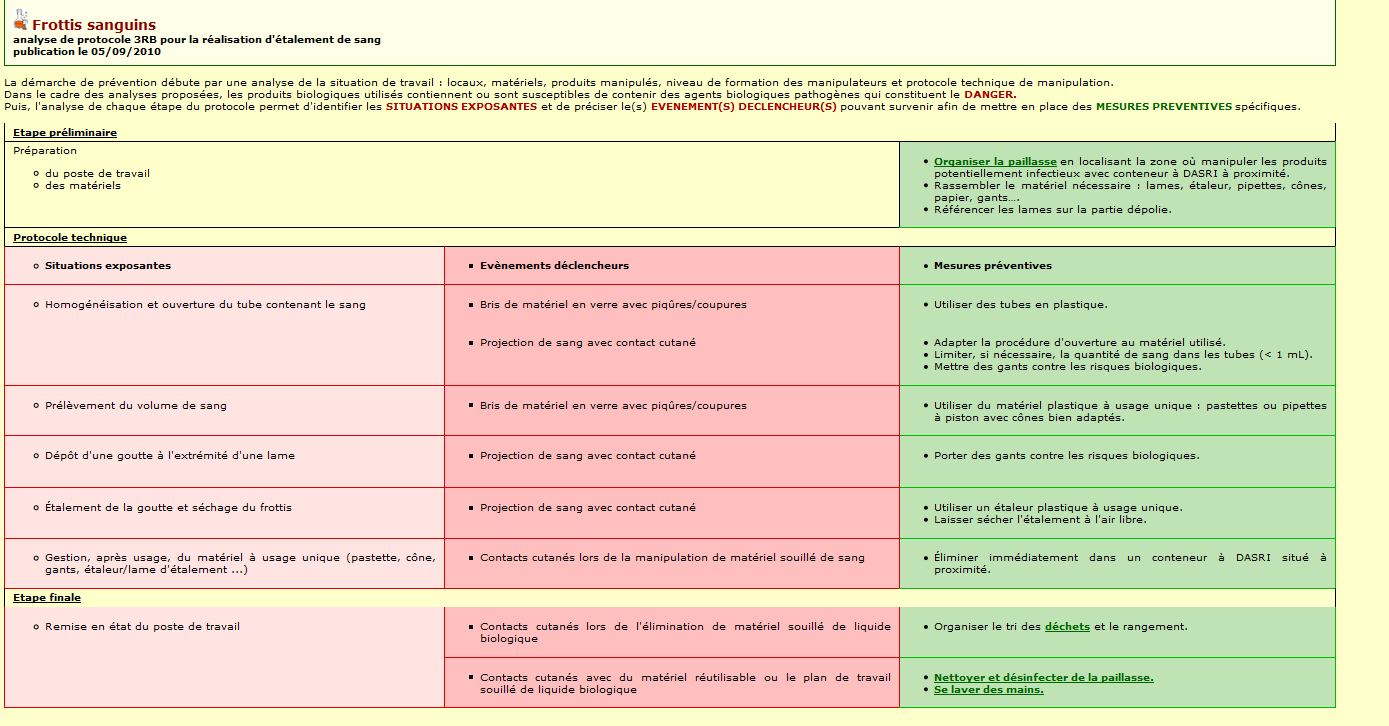 « Mesures de prévention » sur le site 3 RB (démarche illustrée)
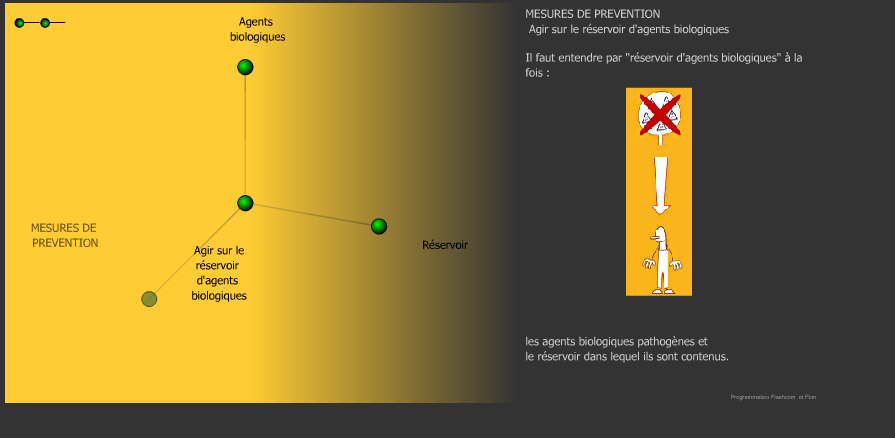 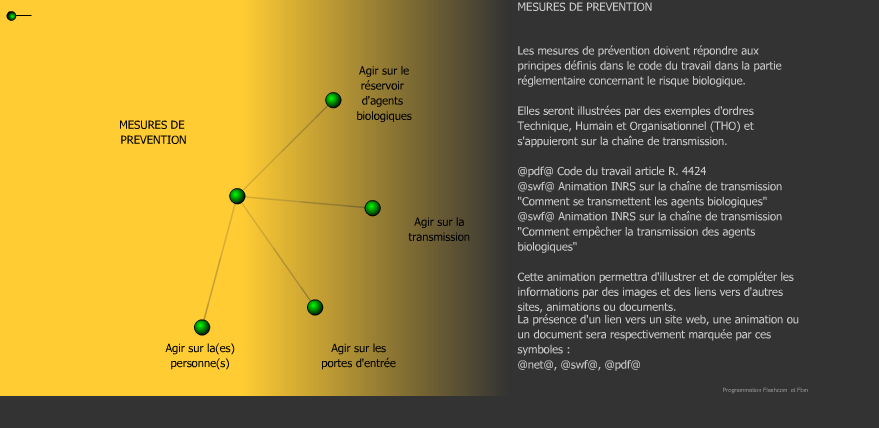 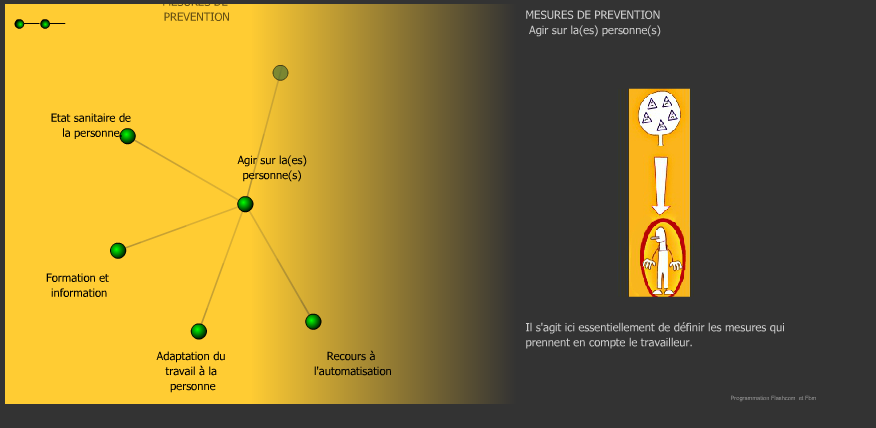 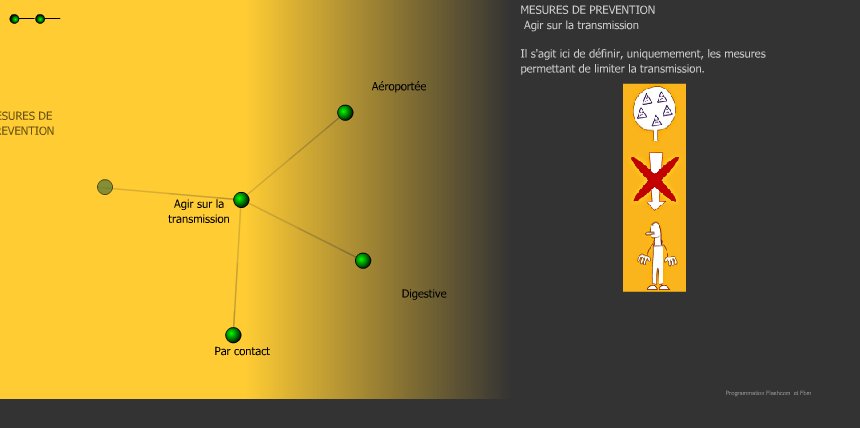 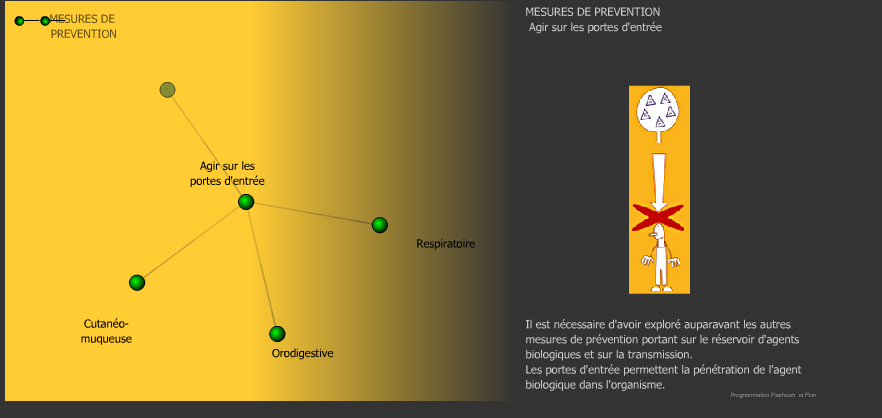 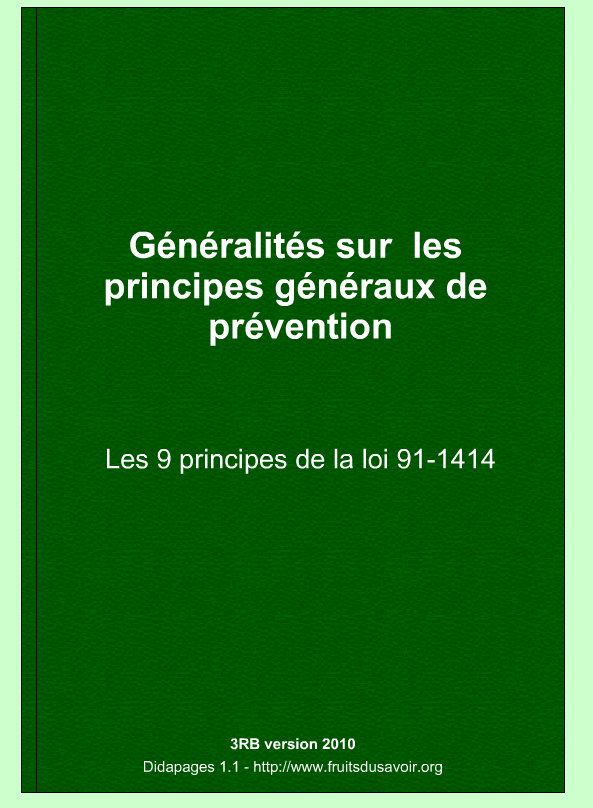 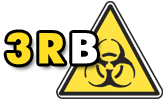 Site 3 RB :
Démarche de prévention

notions de base